Volume Rendering
Lecture 21
Acknowledgements
These slides are collected from many sources.
A particularly valuable source is the IEEE Visualization conference tutorials.
Sources from:
Roger Crawfis, Klaus Engel, Markus Hadwiger, Joe Kniss, Aaron Lefohn, Daniel Weiskopf, Torsten Moeller, Raghu Machiraju, Han-Wei Shen and Ross Whitaker
3/13/2009
R. Crawfis, Ohio State Univ.
2
Visualization of Volumetric Data
Direct volume rendering of scalar fields
Flow visualization in 3D
Focus on regular grids
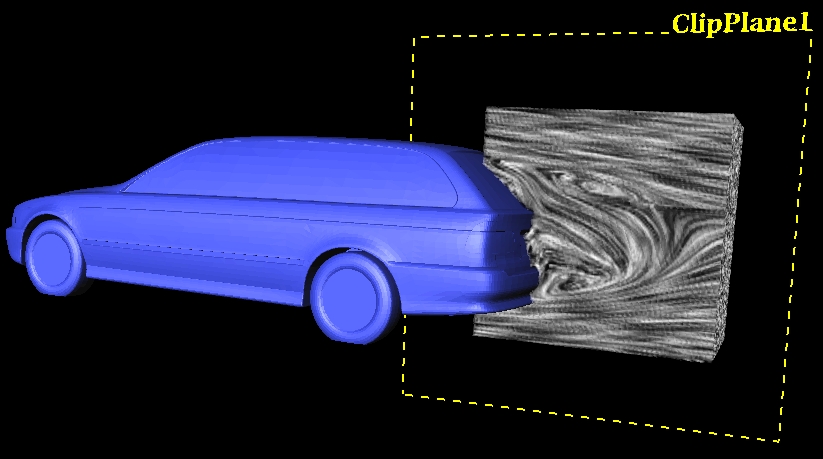 3/13/2009
R. Crawfis, Ohio State Univ.
3
Visualization of Volumetric Data
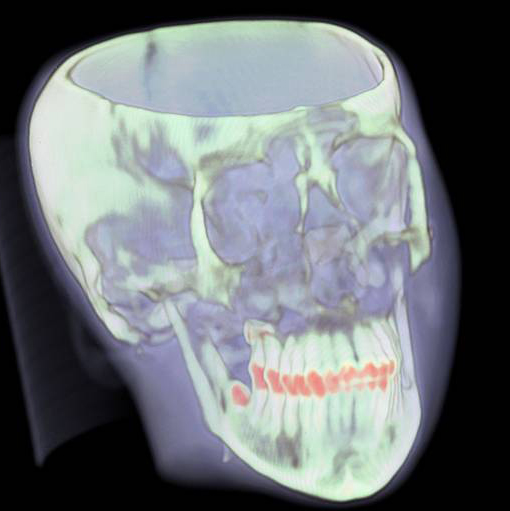 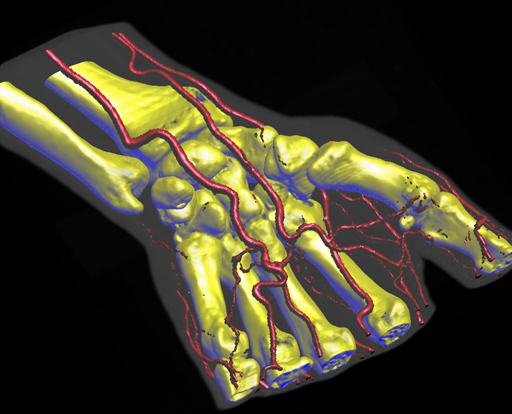 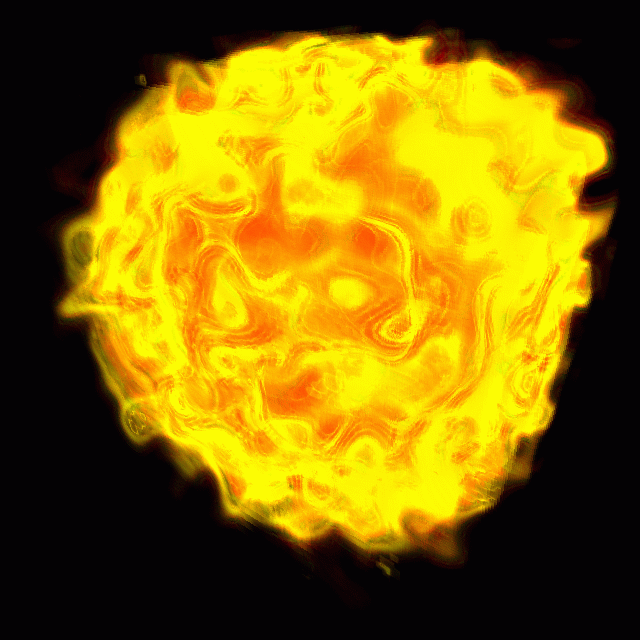 3/13/2009
R. Crawfis, Ohio State Univ.
4
Surface Graphics
Traditionally, graphics objects are modeled with surface primitives (surface graphics).
Continuous in object space
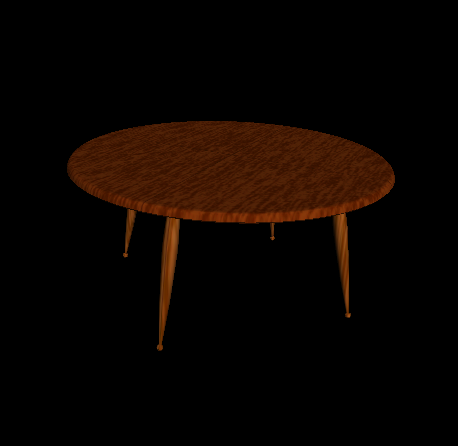 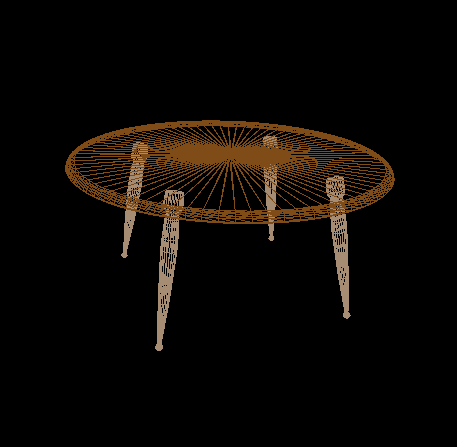 3/13/2009
R. Crawfis, Ohio State Univ.
5
Difficulty with Surface Graphics
Volumetric object handling
gases, fire, smoke, clouds (amorphous data)
sampled data sets (MRI, CT, scientific)

Peeling, cutting, sculpting
any operation that exposes the interior
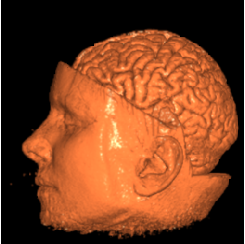 3/13/2009
R. Crawfis, Ohio State Univ.
6
Volume Graphics
Defines objects on a 3D raster, or discrete grid in object space



Raster grids: structured or unstructured
Data sets: sampled, computed, or voxelized
Peeling,cutting … are easy with a volume model
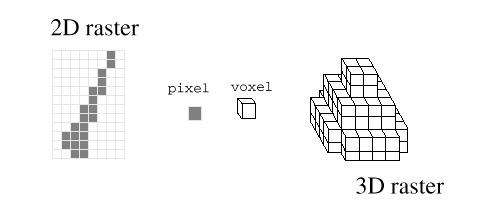 3/13/2009
R. Crawfis, Ohio State Univ.
7
Volume Graphics & Surface Graphics
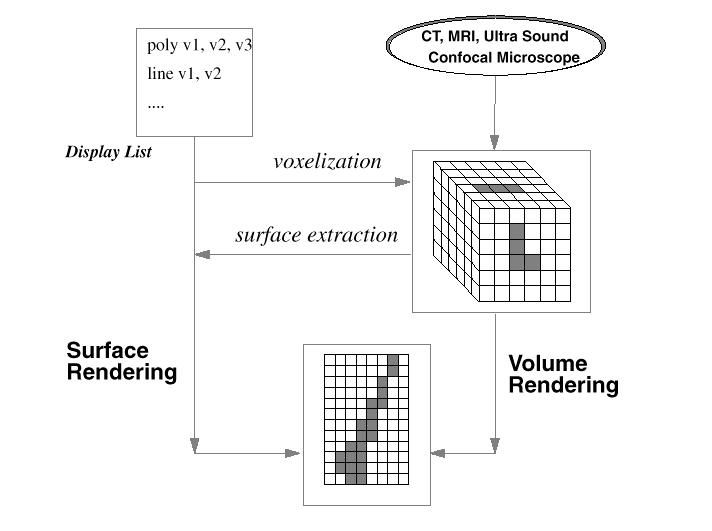 3/13/2009
R. Crawfis, Ohio State Univ.
8
Volume Graphics - Cons
Disadvantages:
Large memory and processing power
Object- space aliasing
Discrete transformations
Notion of objects is different
3/13/2009
R. Crawfis, Ohio State Univ.
9
Volume Graphics - Pros
Advantages:
Required for sampled data and amorphous phenomena
Insensitive to scene complexity
Insensitive to surface type
Allows block operations
3/13/2009
R. Crawfis, Ohio State Univ.
10
Volume Graphics Applications (simulation data set)
Scientific data set visualization
3/13/2009
R. Crawfis, Ohio State Univ.
11
More Volume Graphics Applications (artistic data set)
Amorphous entity visualization 
smoke, steam, fire
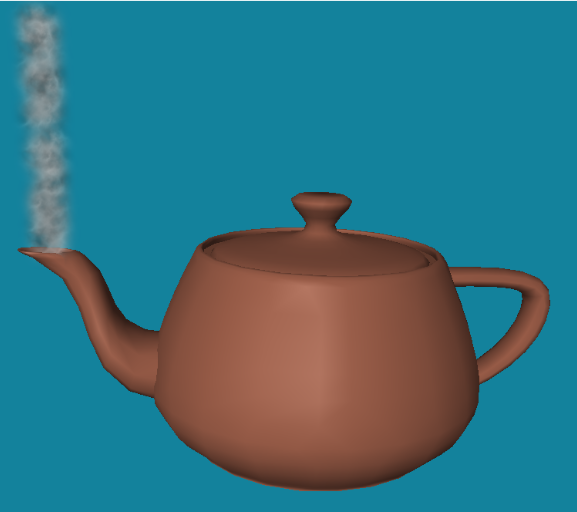 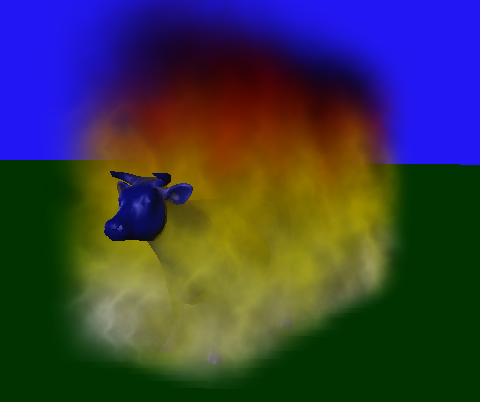 3/13/2009
R. Crawfis, Ohio State Univ.
12
How to visualize?
slice
Slicing: display the volume data, mapped to colors, along a slice plane
Iso-surfacing: generate opaque and semi-opaque surfaces on the fly 
Transparency effects: volume material attenuates reflected or emitted light
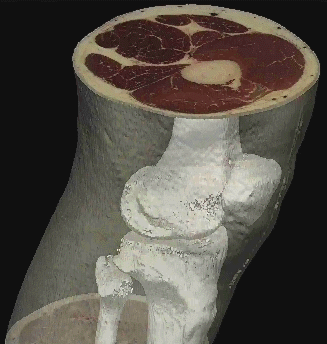 Semi-transparentmaterial
Iso-surface
3/13/2009
R. Crawfis, Ohio State Univ.
13
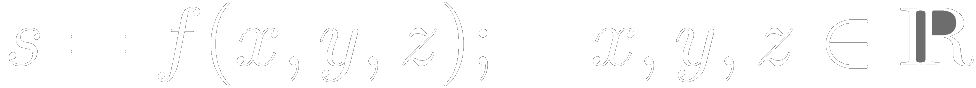 Volume Data
Continuous scalar field in 3D



Discrete volume:voxels
Sampling
Reconstruction
3/13/2009
R. Crawfis, Ohio State Univ.
14
Direct Volume Rendering
Render volume without extracting any surfaces (DVR)
Map scalar values to optical properties(color, opacity)
Need optical model
Solve volume renderingintegral for viewing raysinto the volume
3/13/2009
R. Crawfis, Ohio State Univ.
15
Direct Rendering Pipeline I
Detection of Structures
Shading
Reconstruct (interpolate/filter) color/opacity
Composite
Final Image Validation (change parameters)
3/13/2009
R. Crawfis, Ohio State Univ.
16
Direct Rendering Pipeline
ClassifyShade
Reconstruct
Visibilityorder
Composite
Validate
3/13/2009
R. Crawfis, Ohio State Univ.
17
Classification
How do we obtain the emission and absorption values?
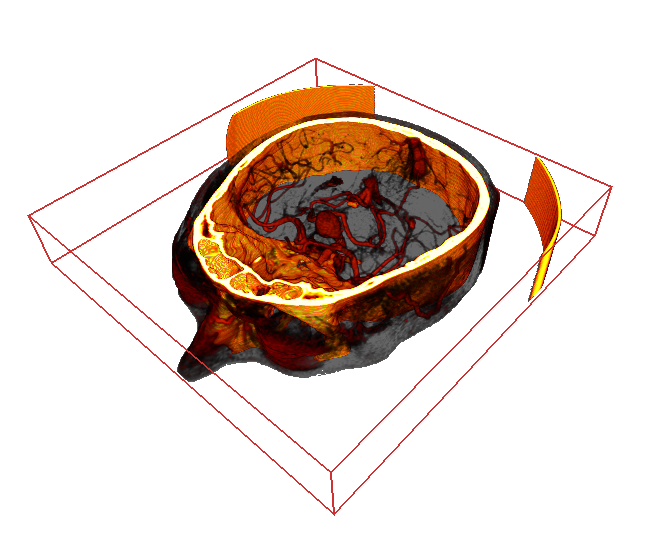 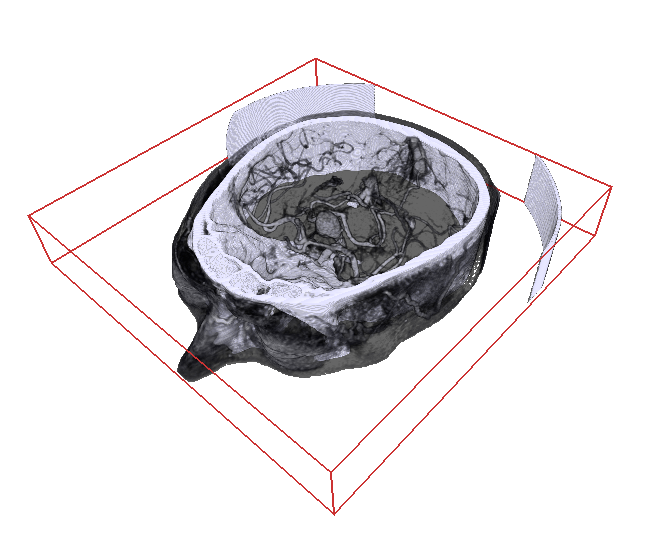 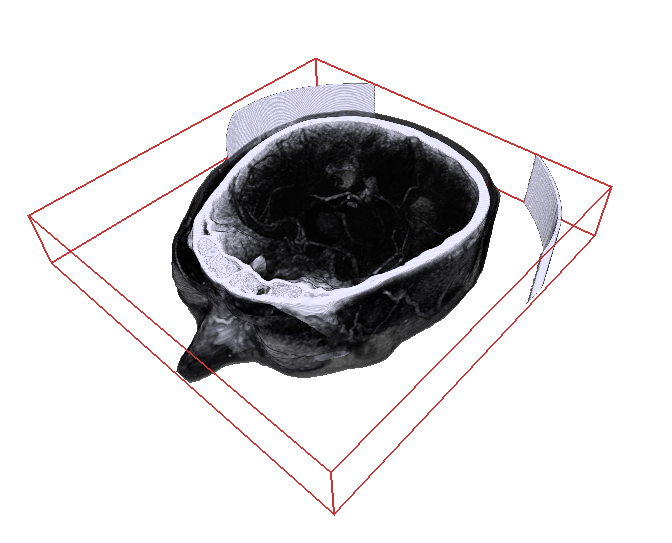 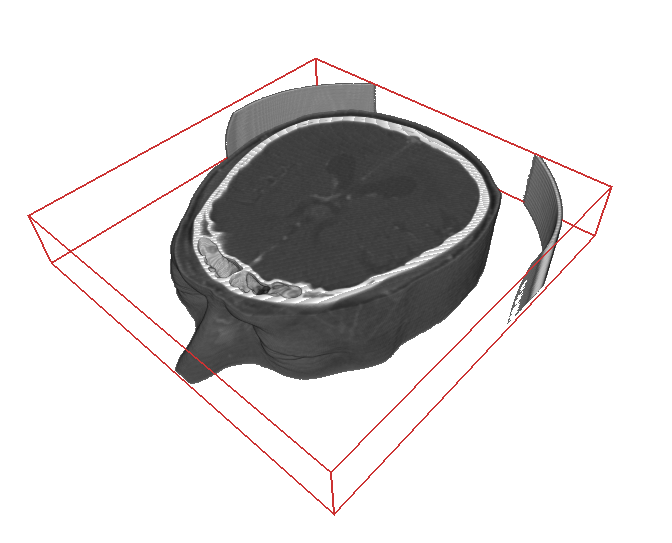 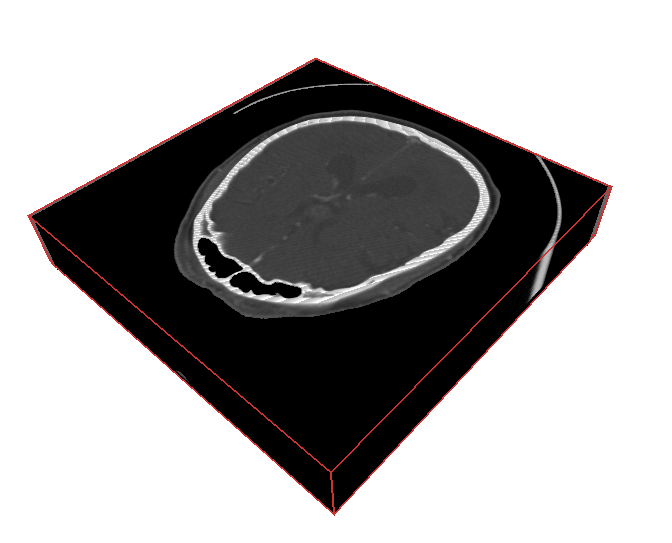 scalar value s
T(s)
emission RGB
absorption A
3/13/2009
R. Crawfis, Ohio State Univ.
18
Ray Traversal Schemes
Intensity
Max
Average
Accumulate
First
Depth
3/13/2009
R. Crawfis, Ohio State Univ.
19
Ray Traversal - First
Intensity
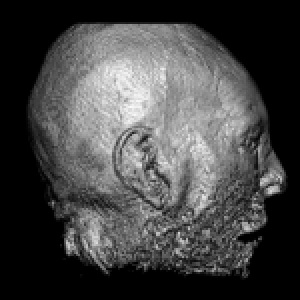 First
Depth
First: extracts iso-surfaces (again!)done by Tuy&Tuy ’84
3/13/2009
R. Crawfis, Ohio State Univ.
20
Ray Traversal - Average
Intensity
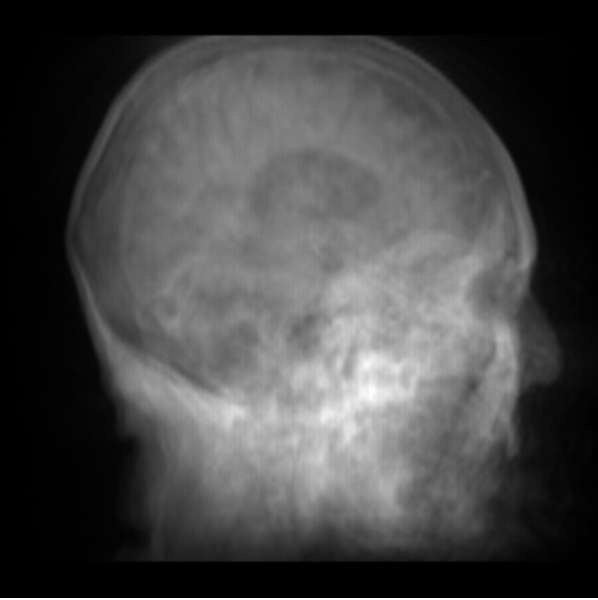 Average
Depth
Average: produces basically an X-ray picture
3/13/2009
R. Crawfis, Ohio State Univ.
21
Ray Traversal - MIP
Intensity
Max
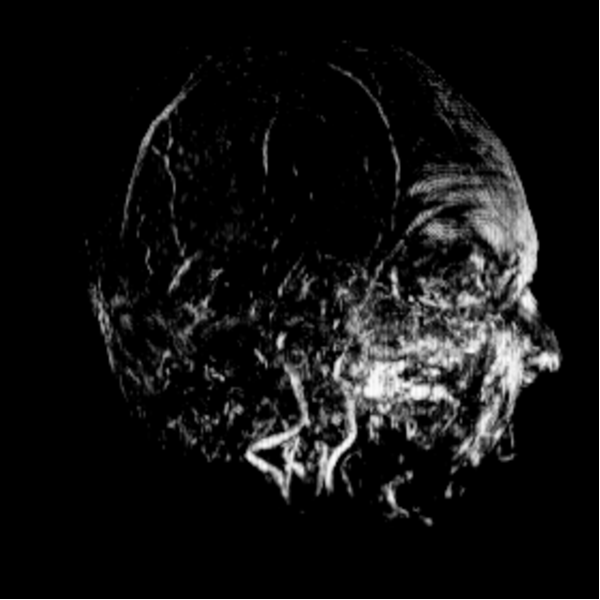 Depth
Max: Maximum Intensity Projectionused for Magnetic Resonance Angiogram
3/13/2009
R. Crawfis, Ohio State Univ.
22
Maximum Intensity Projection (1)
No emission or absorption
Pixel value is maximum scalar value along the viewing ray




Advantage: no transfer function required
Drawback: misleading depth information

Works well for MRI data (esp. angiography)
Maximum Smax
Scalar value S
s
s0
ray
3/13/2009
R. Crawfis, Ohio State Univ.
23
Maximum Intensity Projection (2)
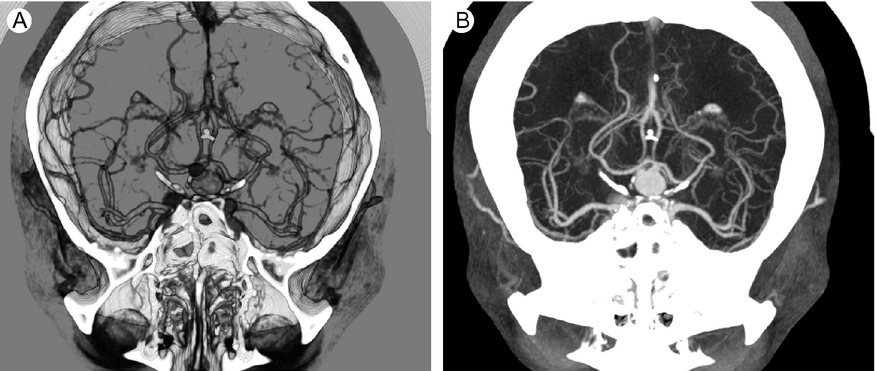 Emission/Absorption
MIP
3/13/2009
R. Crawfis, Ohio State Univ.
24
Ray Traversal - Accumulate
Intensity
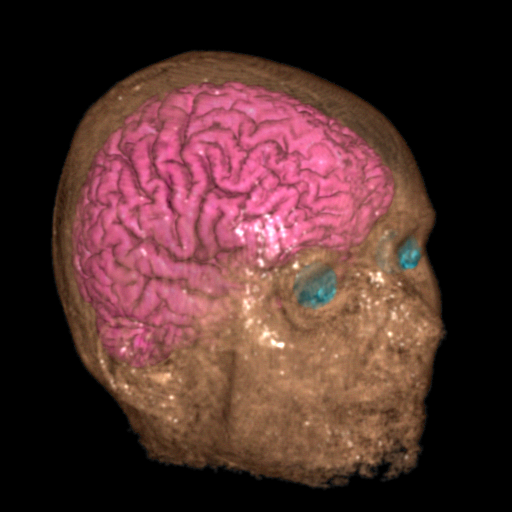 Accumulate
Depth
Accumulate: make transparent layers visible!Levoy ‘88
3/13/2009
R. Crawfis, Ohio State Univ.
25
Texture-Based Volume Rendering
Roger Crawfis
Texture-based Volume Rendering
Volume rendering by ray casting is time-consuming
one ray per pixel
each ray involves tracking through volume calculating samples, and then compositing
different for each viewpoint
Alternative approach - using texture maps - can exploit graphics hardware
3/13/2009
R. Crawfis, Ohio State Univ.
27
Texture Mapping
Modern graphics hardware includes facility to draw a textured polygon
The texture is an image with red, green, blue and alpha components…
… so several overlapping polygons can be composited
3/13/2009
R. Crawfis, Ohio State Univ.
28
Texture-based Volume Rendering
Draw from back-to-front a set of rectangles
first rectangle drawn as an area of coloured pixels, with associated opacity, as determined by transfer function and interpolation - and merged with background in a compositing operation (supported by hardware)
successive rectangles drawn on top
3/13/2009
R. Crawfis, Ohio State Univ.
29
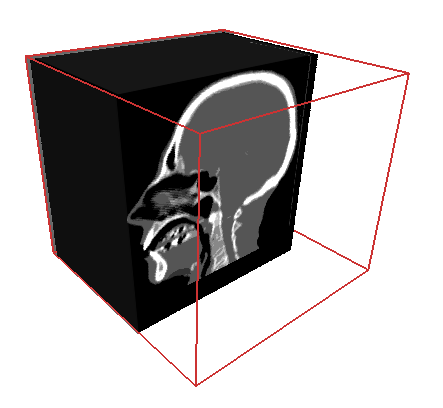 Texture-Based Volume Rendering
Image
Data Set
Proxy Geometry
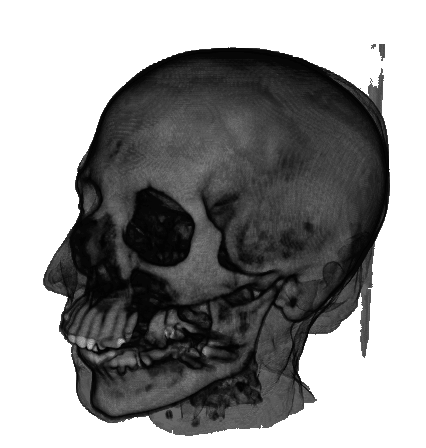 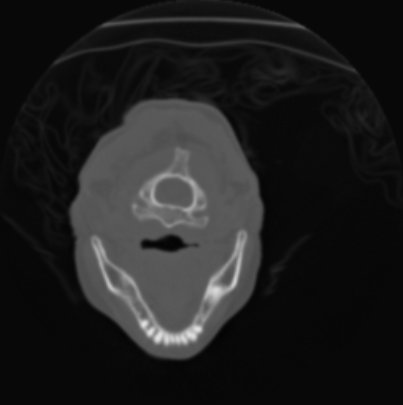 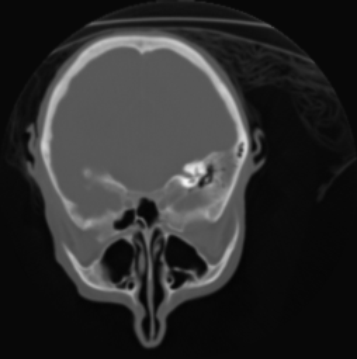 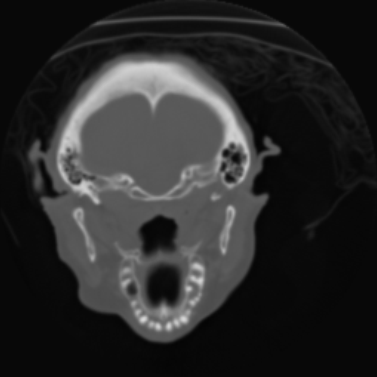 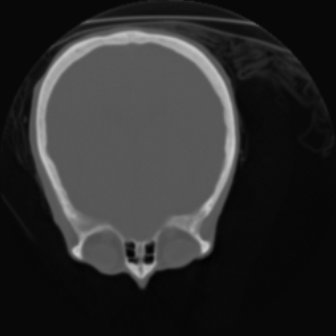 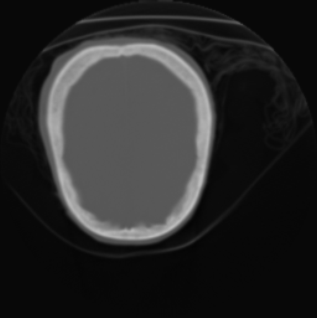 3/13/2009
R. Crawfis, Ohio State Univ.
30
Texture-based Volume Rendering
For a given viewing direction, we would like to select slices perpendicular to this direction
This requires interpolation to get the values on the slices
3D texture hardware supports tri-linear interpolation.
volume
image
plane
3D texture mapping
3/13/2009
R. Crawfis, Ohio State Univ.
31
Texture-based Volume Rendering
Less-GPU intensive solution - 2D texture mapping:
view volume as set of slices parallel to co-ordinate planes
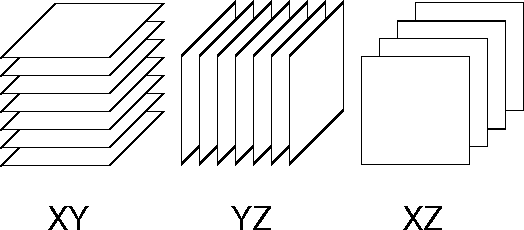 choose the orientation best suited to viewing direction
3/13/2009
R. Crawfis, Ohio State Univ.
32
Render Proxy Geometry
No volumetric hardware primitives...
Stack of texture-mapped slices
Generate fragments: resample volume!
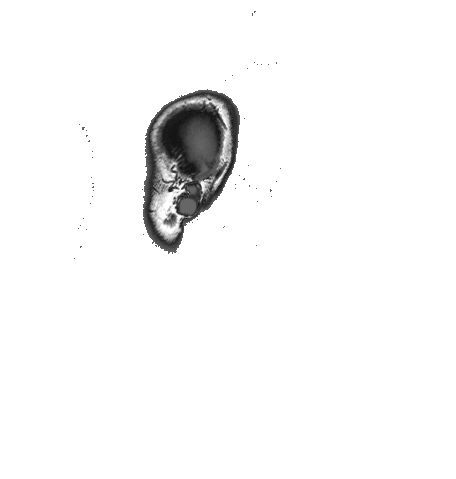 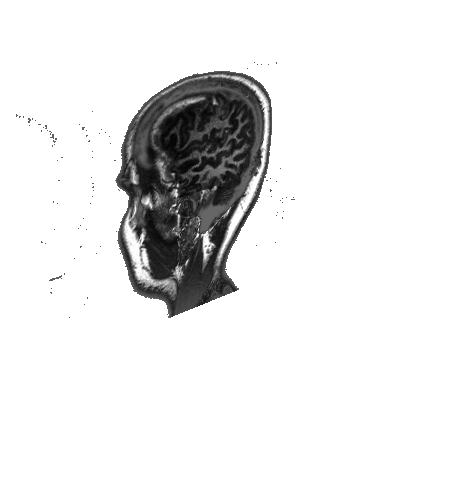 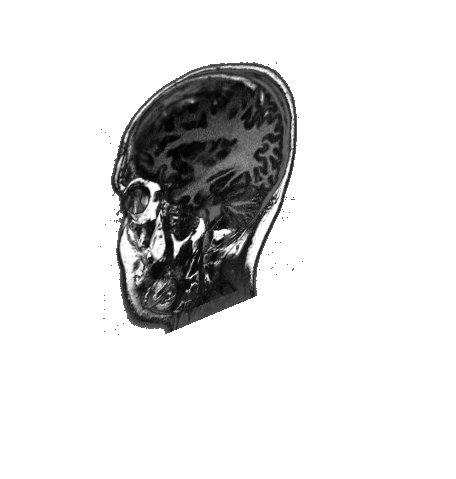 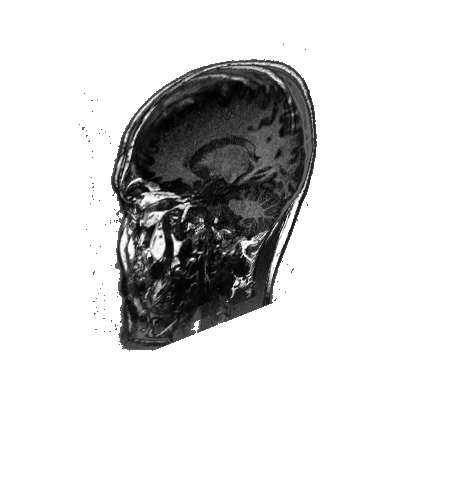 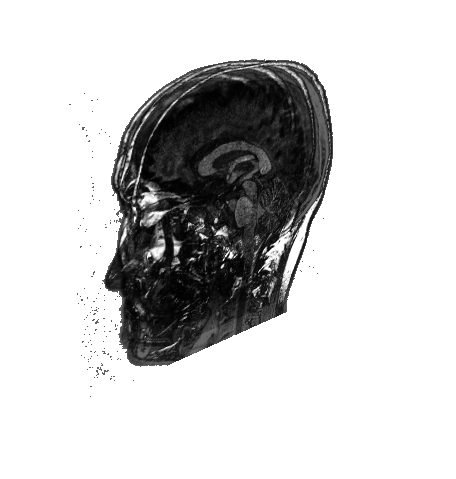 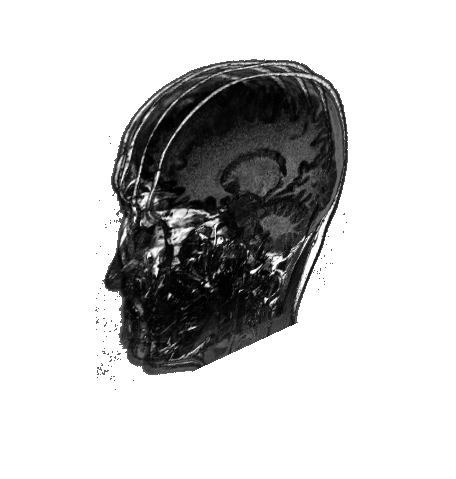 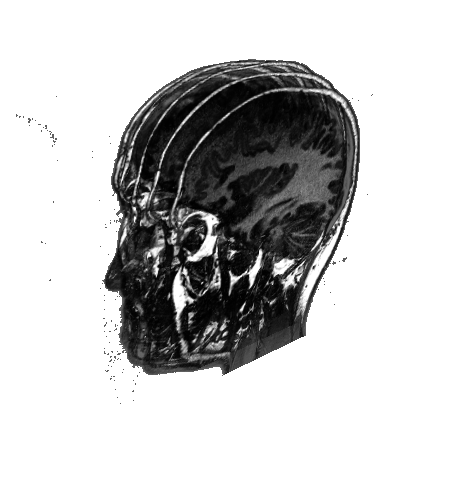 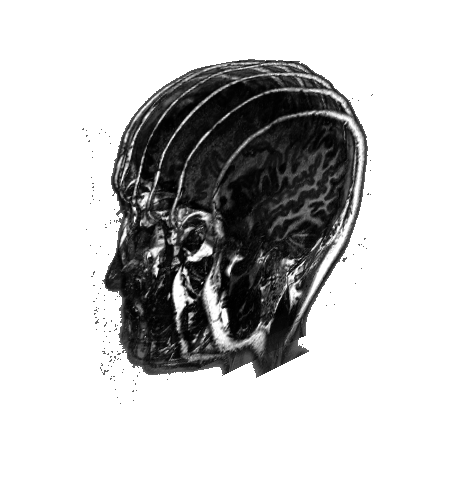 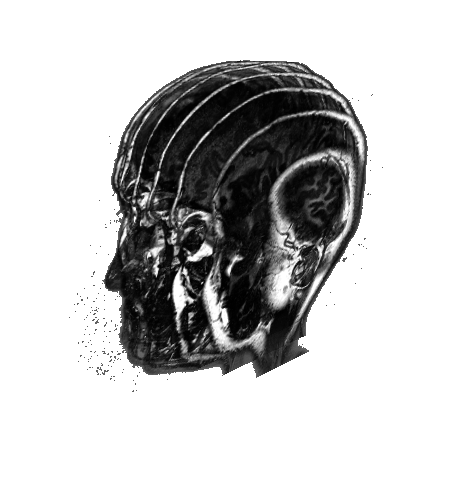 3/13/2009
R. Crawfis, Ohio State Univ.
33
Texture Mapping
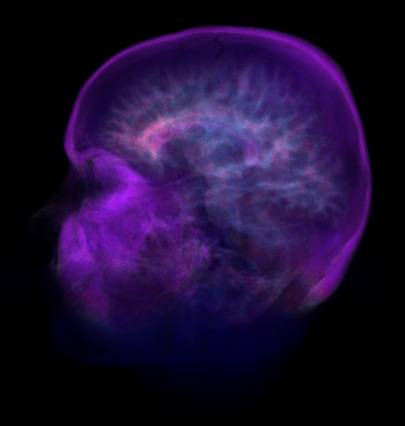 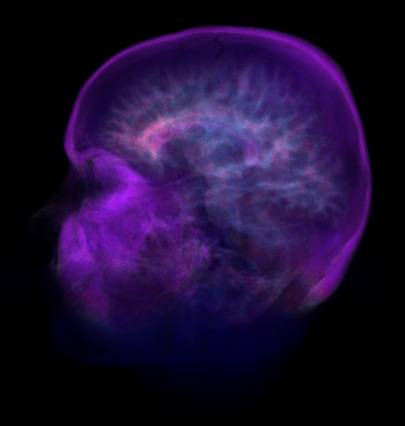 +
Textured-mapped
polygon
2D image
2D polygon
3/13/2009
R. Crawfis, Ohio State Univ.
34
(0,1)
(1,1)
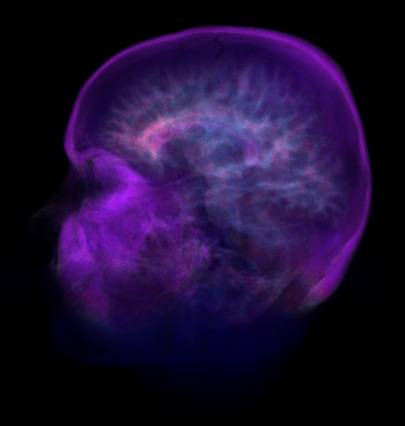 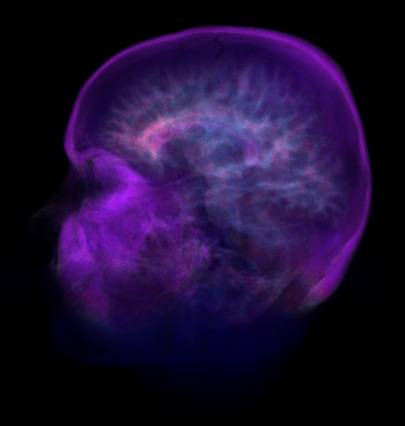 (0,0)
(1,0)
Texture Mapping (2)
(0,0.5)
(0.5,0.5)
(0,0)
(0.5,0)
assign the texture coordinates
to each polygon to establish 
the mapping
Each texel has 2D 
coordinates assigned
to it.
3/13/2009
R. Crawfis, Ohio State Univ.
35
Texture based volume rendering
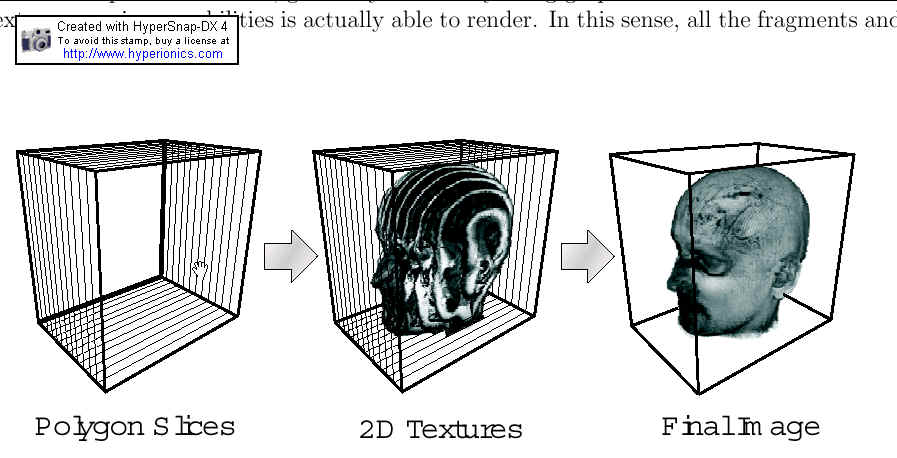 3/13/2009
R. Crawfis, Ohio State Univ.
36
2D Textured Slices (1)
Object-aligned slices
Three stacks of 2D textures
Bi-linear interpolation
Fast and simple, but consumes lots of memory
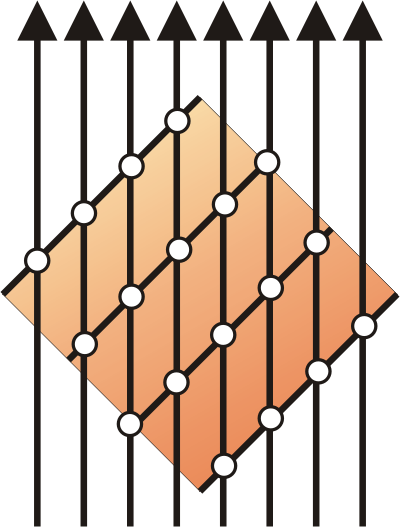 3/13/2009
R. Crawfis, Ohio State Univ.
37
z
y
x
Three copies of data needed
Different input textures are needed for different view directions. 
 Reorganizing the textures on the fly is too costly.
Prepare the texture sets beforehand
xz slices
yz slices
xy slices
3/13/2009
R. Crawfis, Ohio State Univ.
38
3D Texture Based Volume Rendering
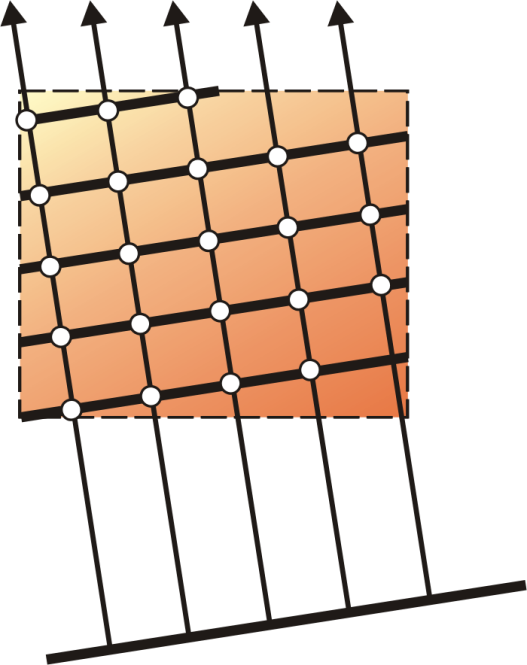 View-aligned slices; clip slice geometry
Single 3D texture
Tri-linear interpolation
3/13/2009
R. Crawfis, Ohio State Univ.
39
3D Texture Based Volume Rendering
Texture Interpolation
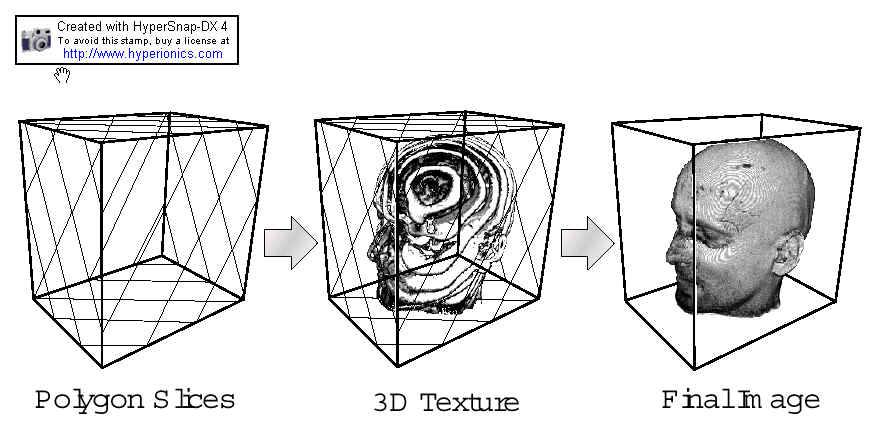 3/13/2009
R. Crawfis, Ohio State Univ.
40
3D Texture Mapping
Arbitrary slicing through the volume and texture
mapping capabilities are needed
-  Arbitrary slicing polygon: this can be computed 
   using software in real time
This is basically polygon-volume
clipping
3/13/2009
R. Crawfis, Ohio State Univ.
41
3D Texture Mapping
Texture mapping to the arbitrary slices
This requires 3D texture mapping hardware

Input texture: volume (pre-classified and shaded)
       essentially an (R,G,B,a) volume

Depending on the position of the polygon, 
appropriate textures are re-sampled, constructed and
mapped to the polygon.
3/13/2009
R. Crawfis, Ohio State Univ.
42
(r2,s2,t2)
(r3,s3,t3)
(r1,s1,t1)
(r0,s0,t0)
Solid (3D) Texture Mapping
Now the input texture space is 3D 

Texture coordinates: (r,s,t)
(0,1,1)
(1,1,1)
(0,1,0)
(1,1,0)
(1,0,0)
(0,0,0)
3/13/2009
R. Crawfis, Ohio State Univ.
43
Slice Based Rendering
View direction
1 slice
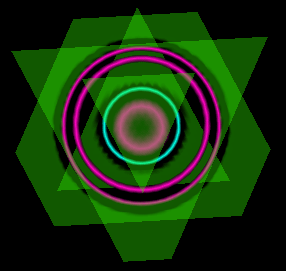 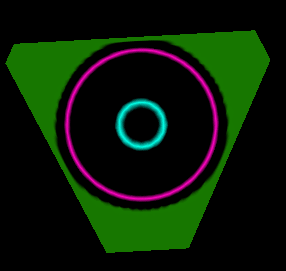 Slices
5 slices
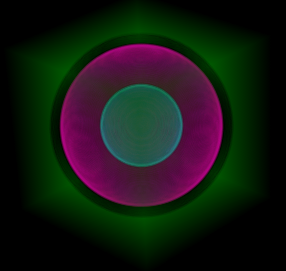 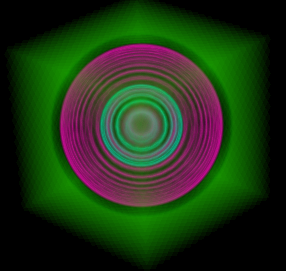 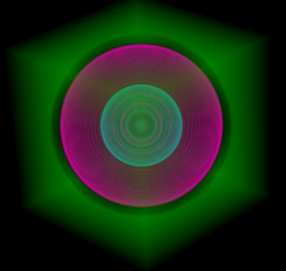 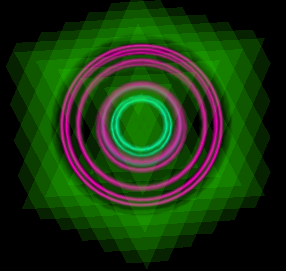 20 slices
85 slices
45 slices
170 slices
3/13/2009
R. Crawfis, Ohio State Univ.
44
[Speaker Notes: This is what it looks like if we compute the integral with a varying number of slices, or sample points.]
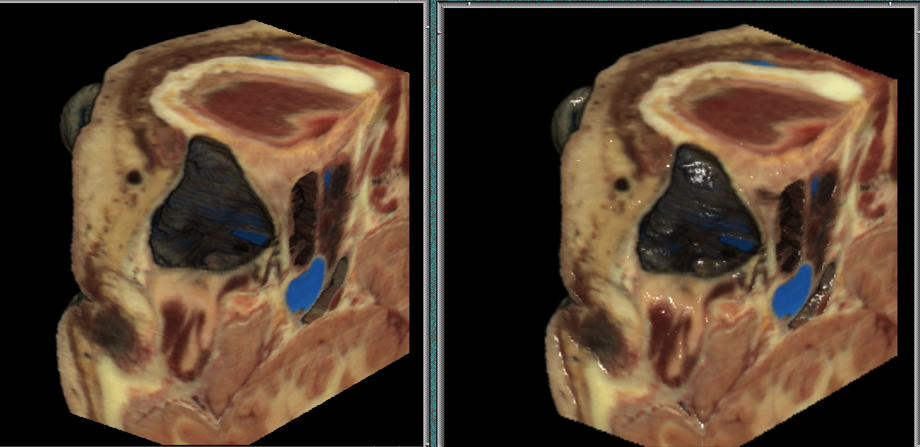 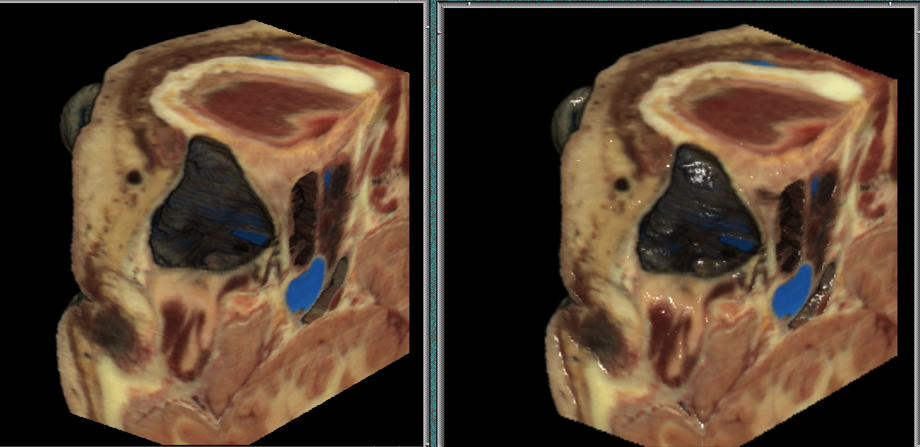 C. Lao, OSU
Lighting and Shading
3D texture mapping with hardware tricks to achieve lighting is now feasible.
3/13/2009
R. Crawfis, Ohio State Univ.
45
Lighting and Shading
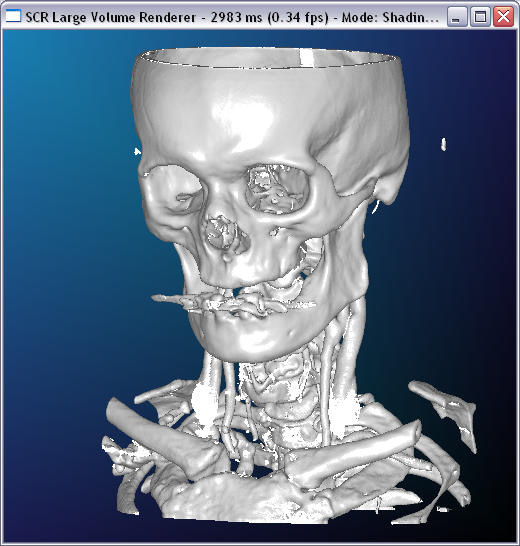 Gradient estimation
Pre-computed gradients
On-the-fly gradients

Per-pixel illumination
Non-polygonal shaded isosurfaces
Volume shading

Pre-computed illumination
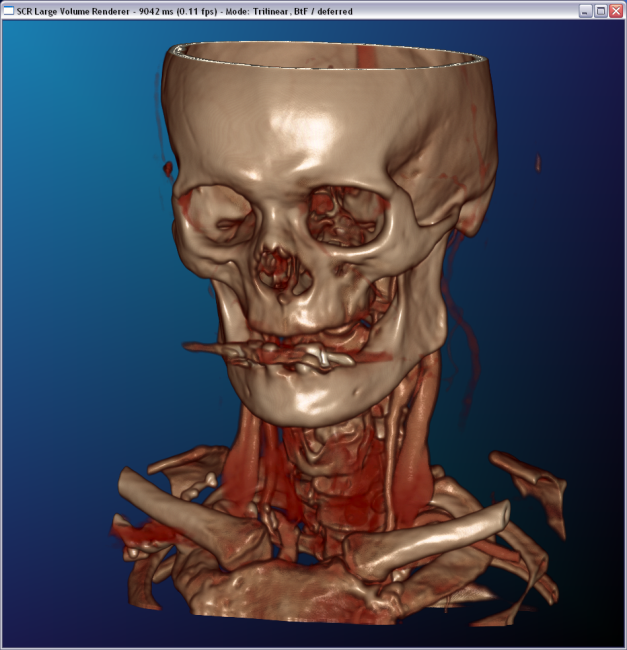 3/13/2009
R. Crawfis, Ohio State Univ.
46